Culturally-Responsive Feedback
Language So Rich, Why We Stiflin?
Michelle Gonzales and

Kisha Quesada Turner

EnglishxPuentexUmoja
[Speaker Notes: KQT and MG co-lead]
Icebreaker:
Share the name of a non-edited English language that you enjoy speaking or feel at home in

Or 

Share a non-edited English word that you enjoy speaking or feel at home in.

TYPE YOUR RESPONSE IN THE CHAT
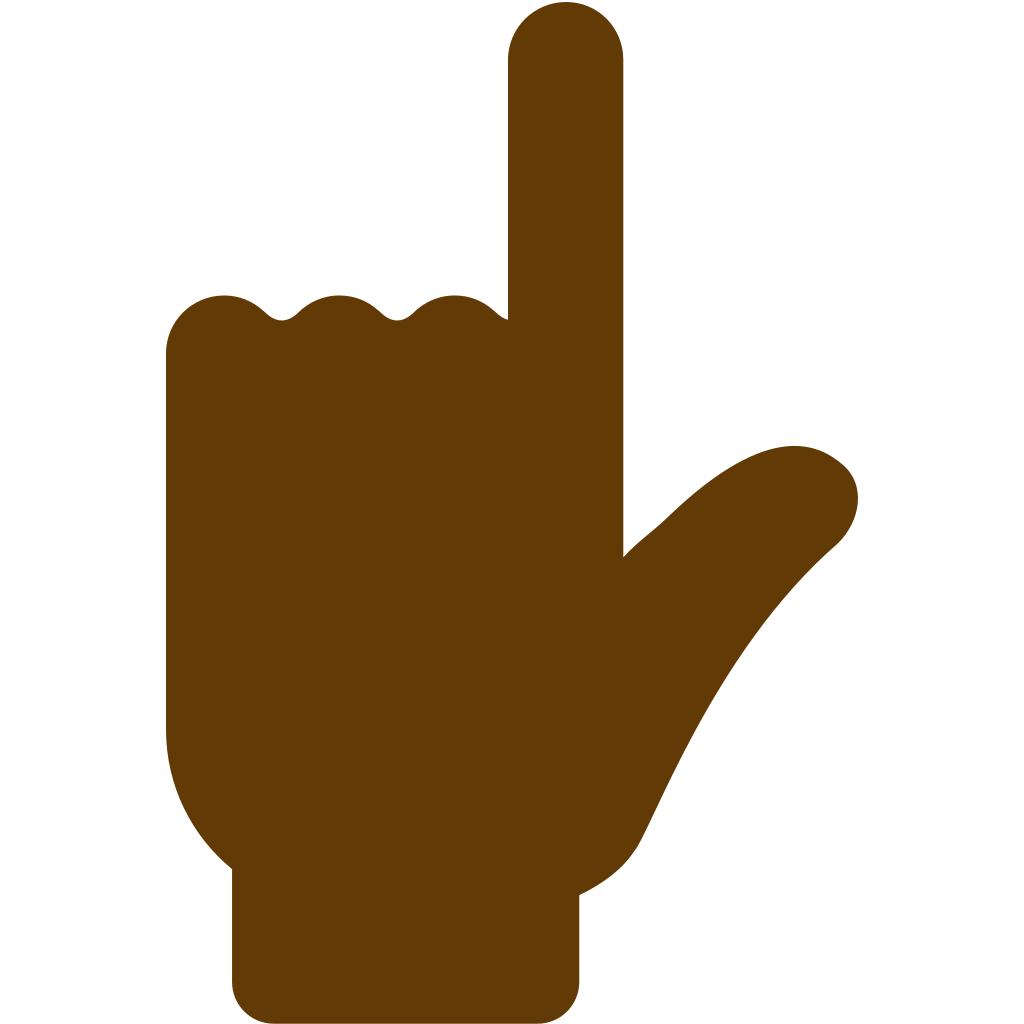 [Speaker Notes: (5 minutes) KQT Leads. 1. Ask MG for an example and provide one of my own. 2. Consider a beat to play while they participate, e.g. “Alphabet Aerobics” by Blackalicious.]
[Speaker Notes: Review + respond to examples given in the chat.]
Why We Here?
Purpose of our session is to de-stigmatize other Englishes (e.g. AAVE), expand the definition of American Edited English, and familiarize ourselves with different Englishes students can use effectively in their college writing. 
To recognize the damage inflicted on students’ grades when we hold too firmly to outdated ideas about what constitutes academic writing. 
To recognize that our feedback can have stifling racist and classist implications.
[Speaker Notes: MG leads]
Glossary
AEE - American edited English also known as standard English
AAVE - African American vernacular English
BVE - Black vernacular English
Code-meshing
Code-switching
Cultural wealth
Cultural deficit model
Spanglish
[Speaker Notes: KQT leads. KQT might add the names and languages contributed during icebreaker]
Mr. Milowicki
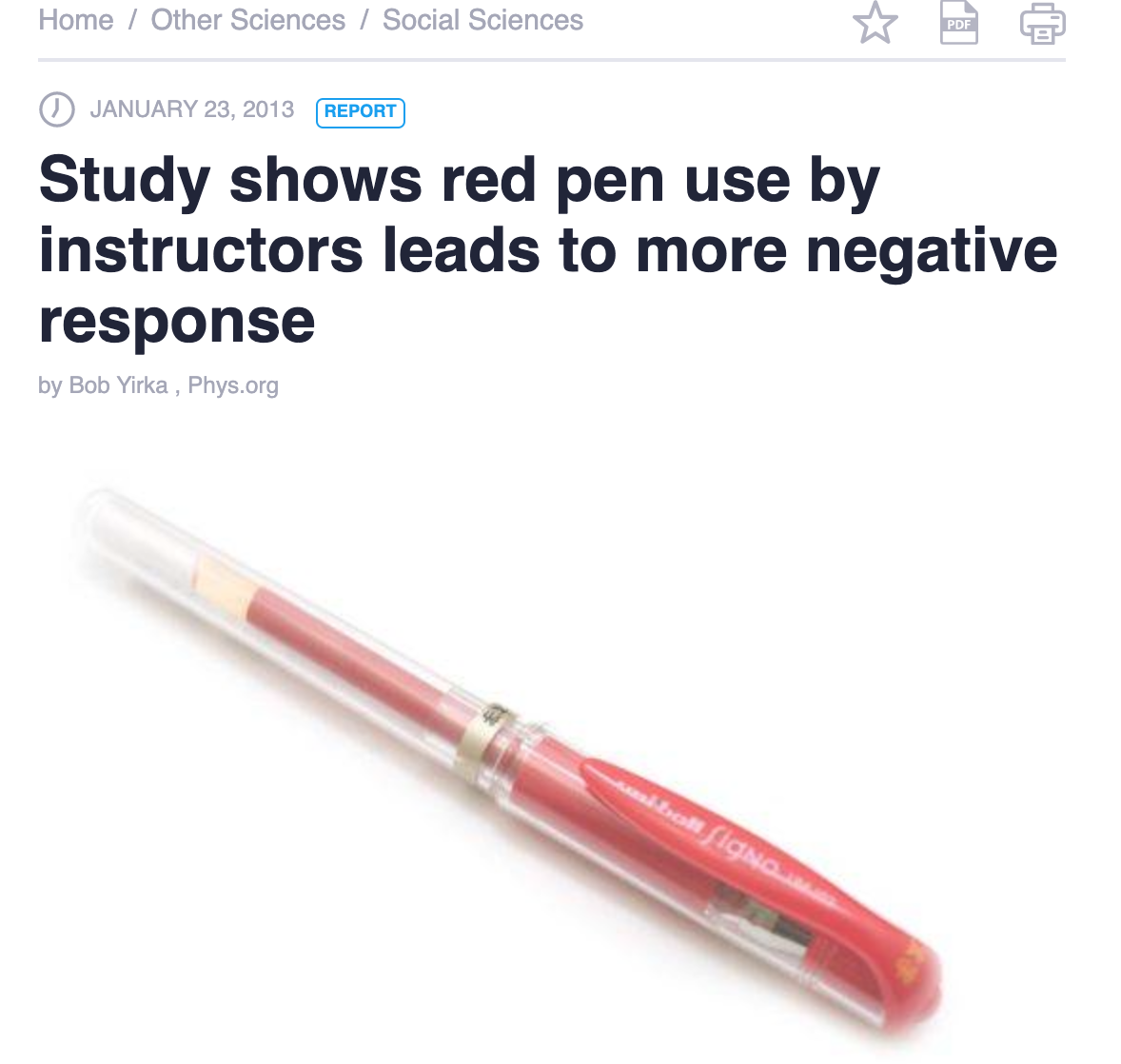 https://phys.org/news/2013-01-red-pen-instructors-negative-response.html
[Speaker Notes: MG: 3-5 minutes]
Types of feedback that we give
Verbal and non-verbal e.g., during class discussions
[Speaker Notes: MG leads.  MG would like to tell Mr. Milowicki story here. 1. Leave the rest of the list blank, and 2. ask the group to generate ideas. Other examples: margin comments,end-notes comments, email, face-to-face in office hours, red pen --]
Ramifications of culturally-insensitive feedback
Students: trauma, feeling silenced, discouraged, student failure due to teaching flaws and/or hyper-focus on grammar and mechanics
Teachers:  failure to see the student and the students ideas
What the data tells us: 
Linguistic racism or being judged based on AEE, i.e., White Mainstream English
Can position the student in a deficit position
Separation of language, race, and identity
Creativity loss
Educators & other feedback-givers lose opportunities to learn a thing or two
Respeck.
 3a-f: Baker-Bell et al
[Speaker Notes: KQT leads. Respeck as in decolonizing our thinking that some Englishes are bad and that some are forms of survival and preservation of identity.]
“Students’ Right to Their Own Language”
1974
Conference on College Composition and Communication org within
NTCE: National Council of Teachers of English
Revised in 2005
Some individuals put it into practice
Deficit models remained the norm
[Speaker Notes: MG leads, and KQT will drop the flyer w/ links]
CCC Statement
“We affirm the students' right to their own patterns and varieties of language -- the dialects of their nurture or whatever dialects in which they find their own identity and style. Language scholars long ago denied that the myth of a standard American dialect has any validity. The claim that any one dialect is unacceptable amounts to an attempt of one social group to exert its dominance over another. Such a claim leads to false advice for speakers and writers, and immoral advice for humans. A nation proud of its diverse heritage and its cultural and racial variety will preserve its heritage of dialects. We affirm strongly that teachers must have the experiences and training that will enable them to respect diversity and uphold the right of students to their own language.”
[Speaker Notes: MG leads.]
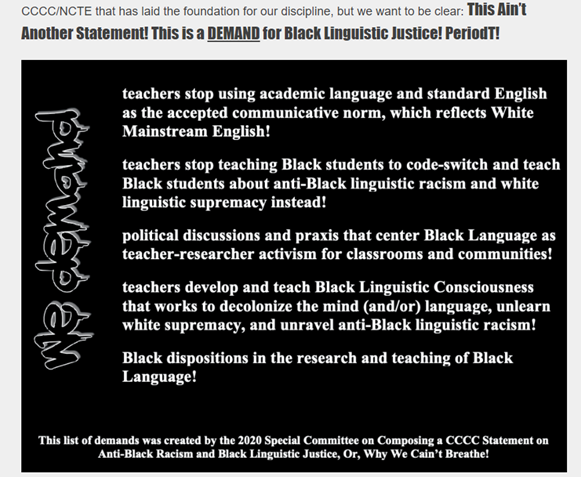 [Speaker Notes: KQT leads #6 -- have a discussion: We could add anti-brownness or anti-any-other-form-of-linguistic-diversity, in the name of “standard English.”]
“This Ain’t Another Statement. This Is a Demand for Black Linguistic Justice”
July 2020
Policy Demands by 6 Black language scholars and persons with lived experiences
“The learning of standard English has historically been obligatory despite our knowledge that linguistic shaming and dismissal of Black Language has a deleterious effect on Black Language speakers’ humanity (Smitherman, 2006; Rickford & Rickford, 2000). We must acknowledge that Black students’ language education continues to perpetuate anti-Black linguistic racism (Baker-Bell, 2020) and creates a climate of racialized inferiority toward Black Language and Black humanity.”
[Speaker Notes: KQT leads. Invite participants to ponder the tie between anti-Black racism and our academic beliefs about Black Eng. Could there be a connection between presumed criminality of Black ppl (esp. men) and the sound and tenor of our voices? Is it “scary” to hear or read of Black grief and rage in its purest state? Is a Black-cent or any accent a trigger for us to correct/see someone as breaking norms/rules, hence “criminality”?]
Culturally-Responsive Feedback
Faculty adjust to cultural shift
Expand definition of AEE
Familarize selves with AAVE grammar
Familarize selves with common Eng learner errors 
Rethink “error”
[Speaker Notes: MG leads: This is the backgrop of CRF. The Ivory Tower is behind. Opportunity to add our practices in Umoja and Puente...and “Home language” controversy.]
Culturally-Responsive Feedback
Recognize when such errors create an accent
Recognize different kinds of clear and effective prose
Tame your inner grammar cop
Quit stunting on students
[Speaker Notes: MG LEADS]
How do we provide and grade student work and meet the course outline mandates?
[Speaker Notes: KQT leads. Introduce the competing concern: course mandates on writing.Next slide emphasizes that MG and I distinguish between feedback on writing versus feedback on content.]
We distinguish between feedback on writing vs feedback on content.
[Speaker Notes: Add a slide, or just say? “We are going to focus on where we can give specific guidance about writing.”]
English 1A Course Outline
Write multiple-paragraph papers that: 
1. Accurately and appropriately respond to a given assignment; 
2. Develop a relevant, focused thesis; 
3. Are well-organized and coherently move from coordinating to subordinating points; 
4. Are well-developed with sufficient and relevant evidence; 
5. Synthesize facts and ideas originating outside his/her direct experience to develop and support a thesis; 
6. Demonstrate stylistic choices in tone, syntax, and diction; 
7. Use standard American English correctly;
[Speaker Notes: MG. This is the guidance offered about writing. 6 and 7 are specific about what the writing should look like. 7 is the dingable “offense” but they clash.]
Contradictions?
6. Demonstrate stylistic choices in tone, syntax, and diction; 

7. Use standard American English correctly;
[Speaker Notes: Stylistic choices can clash with SAE. Eng Dept looking into reconsidering, ex “Englishes Dept”]
History 1: Writing Guidance
English 1A not prerequisite or strongly recommended

Writing Guidance from Course Outline
Writing: Three 500-750 word essays on the major themes and developments in Western Civilization as presented in textbook chapters, audio-visual material, or primary sources.
[Speaker Notes: MG leads.]
History 1: Measurable Objectives
A. Identify and correctly use basic historical terminology 
B. Identify, analyze, and interpret primary and secondary sources; 
C. Analyze the concept and various definitions of the West; 
D. Analyze and explain multiple causes and outcomes of historical events and developments related to western civilization; 
E. Identify and distinguish the major eras in the history of western civilization; 
F. Identify and distinguish the physical and political geography of western civilization; Analyze and explain the interaction of economic, social, cultural and political developments in response to changing historical circumstances; 
G. Identify and explain the historical significance of major discoveries and developments in technology, science, art, architecture, and literature. 
H. Identify and explain the historical significance of major discoveries and developments in technology, science, art, architecture, and literature.
[Speaker Notes: MG leads]
Psych 1: Writing Guidance
Eligibility for 1A strongly recommended
From Typical Assignments
Writing: Research and write a term paper pertaining to one of the primary topic areas discussed in this course. Cite references in proper APA format and include a reference section. 1. After viewing a selected video, such as One Flew Over the Cuckoo's Nest, be prepared to write a short paper concerning the major issues and problems of mental institutions as portrayed in the film. 2. Based on the readings concerning mnemonic devices, write a brief summary report discussing how visual imagery can be used to enhance memory recall. 3. Write a brief paper discussing which approach to psychotherapy seems to have the most practical value and application to treatment of psychological disorders.
[Speaker Notes: MG leads]
Pysch 1: Measurable Objectives
1. define the various theoretical perspectives that have shaped the study of psychology 
2. contrast the unifying themes that underlie the field of psychology 
3. distinguish between the goals of scientific psychology and common sense 4. evaluate the various psychological research methods 
5. discuss the importance of ethical principles in research 
6. summarize the key functions of different brain components 
7. describe the role of heredity and environment on behavior
 8. describe the processes involved in sensation and perception
 9. distinguish between the various states of human consciousness 
10. identify the differences between various theories of learning 
11. describe the process involved in the encoding, storage and retrieval of memories
12. discuss the theories of intelligence and the goals of psychological testing 
13. distinguish between the two major categories of human motives 
14. describe the basic components of emotion 
15. explain how 16. define the construct of personality 17. describe the theoretical approaches to understanding abnormal behavior 18. describe the various models of psychotherapy 19. discuss the situational influences on behavior 20. describe psychological differences and similarities between groups based on gender, sexuality, social, or cultural grouping 21. apply concepts and theories to personal developmentbiological and environmental factors contribute to developmental differences
[Speaker Notes: MG leads]
ANTR 1: Writing Guidance
“Before entering this course, it is strongly recommended that the student should be able to: -Eligibility for ENG 1A”
Write effective summaries of texts that avoid wording and sentence structure of the original 
 Organize coherent essays around a central idea or a position 
Provide appropriate and accurate evidence to support positions and conclusions 
Produce written work that reflects academic integrity and responsibility, particularly when integrating the exact language and ideas of an outside text into one’s own writing 
Utilize effective grammar recall to check sentences for correct grammar and mechanics
[Speaker Notes: Focus on the English requirements
Writing guidance]
ANTR 1: Measurable Objectives
A. Describe the scientific process as a methodology for understanding the natural world. 
B. Define the scope of anthropology and discuss the role of biological anthropology within the discipline. 
C. Identify the main contributors to the development of evolutionary theory.
D. Explain the basic principles of Mendelian, molecular and population genetics. 
E. Evaluate how the forces of evolution produce genetic and phenotypic change over time. 
F. Demonstrate an understanding of classification, morphology and behavior of living primates. 
G. Summarize methods used in interpreting the fossil record, including dating techniques. 
H. Recognize the major groups of hominin fossils and describe alternate phylogenies for human evolution. 
I. Identify the biological and cultural factors responsible for human variation. 
J. Deconstruct the biological concept of race.
Summary of Course Outline Review
Assumption of college instructors: Writing instruction in English is the foundation for reading and writing  in other courses
Facts:
not all courses require Eng 1A
Some courses strongly recommend
Varying degrees of guidance about writing
Writing guidance not usually addressed in objectives
Usually found in “Typical Assignments”
Educated Opinion:
We are assessing too narrowly
By honoring students’ stylistic choices in tone, syntax, and diction, assessment can be applied more broadly
[Speaker Notes: Writing inst in English is the foundation for RaW in other courses. What happens in English courses has ramifications for other fields that require writing. We might be missing opportunities to listen/hear students’ critical thinking embedded in dialect, style, choices about diction, and tone, and provide feedback accordingly. KQT]
Quesada Turner - English 7 - Late Spring 2020
Prompt: Create a portfolio assignment in which you choose an issue or controversy that future English 7 students may research and write about. To do this, first select a current controversy. Then, find five texts that make an argument about that issue; next, come up with a list of questions for writers to debate; and, finally, create a memo to the students that explains why you chose the topic, what you hope they’ll get from it, and any advice for writing and researching.
[Speaker Notes: KQT add Prompt]
Student’s Example:
Memo can be found here.
[Speaker Notes: KQT leads.The issue that I had was that the memo was written in her voice which centers her experience. That experience includes lingustic racism, xenophobia, and faith-based prejudice. Stylistically, it makes sense for the memo to remain as it is; it is effective to her point about racism and inequality toward PoC. OTOH, will the future English 7 students be able to read and understand it? Yes, probably. Will they notice that imperfections? Yes, probably. Will they be able to understand the effect: being able to understand her position more deeply if the memo remains as is? TBD. How would you go about providing feedback to this writer?]
Mr. Milowicki
Works Cited
Baker-Bell, April, et al. “This Ain’t Another Statement: This is a DEMAND for Black Linguistic Justice!” Conference on College Composition and Communication. 2020, https://cccc.ncte.org/cccc/demand-for-black-linguistic-justice. Accessed 19 Oct. 2020.

Conference on College Composition and Communication. “Students’ Right to          Their Own Language.” CCCC, 1974, https://prod-ncte-cdn.azureedge.net/nctefiles/groups/cccc/newsrtol.pdf.